Figure 1 Exposure chamber and particle filtration system for clinical studies. Diesel exhaust was generated from an ...
Eur Heart J, Volume 32, Issue 21, November 2011, Pages 2660–2671, https://doi.org/10.1093/eurheartj/ehr195
The content of this slide may be subject to copyright: please see the slide notes for details.
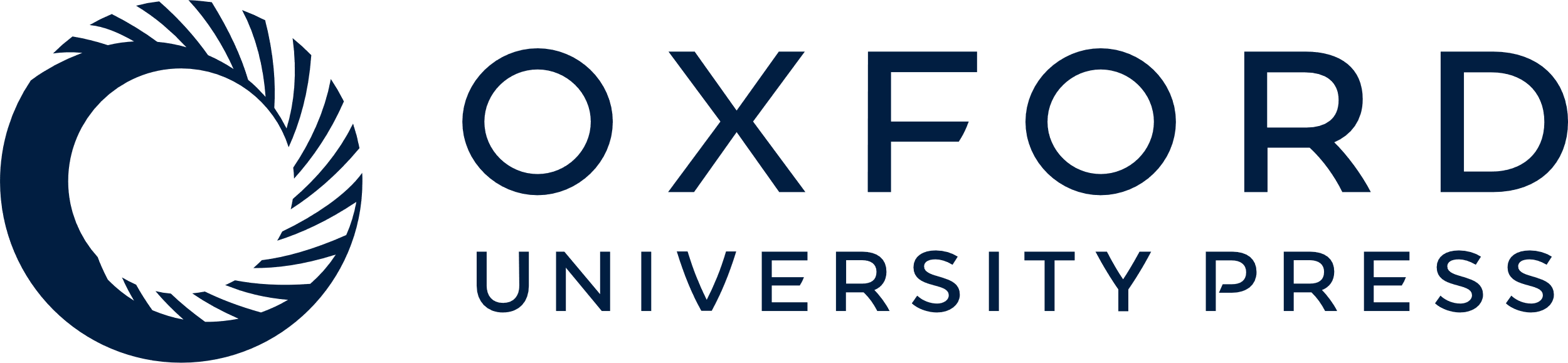 [Speaker Notes: Figure 1 Exposure chamber and particle filtration system for clinical studies. Diesel exhaust was generated from an unloaded diesel engine using gas oil. More than 90% of the exhaust was shunted away, and the remaining part was diluted with air and fed at 75 L/min into the exposure chamber at steady-state concentration. Diesel exhaust particulate was removed for the control filtered exhaust exposure by passing dilute exhaust through a teflon filter. Carbon nanoparticles were generated using a Palas GFG 1000 spark discharge generator. NP, nanoparticles; T, temperature; RH, relative humidity; CO, carbon monoxide; SO2, sulphur dioxide; NOx, nitrogen oxides; CPC, condensation particle counter; SMPS, scanning mobility particle sizer.


Unless provided in the caption above, the following copyright applies to the content of this slide: Published on behalf of the European Society of Cardiology. All rights reserved. © The Author 2011. For permissions please email: journals.permissions@oup.comThe online version of this article has been published under an open access model. Users are entitled to use, reproduce, disseminate, or display the open access version of this article for non-commercial purposes provided that the original authorship is properly and fully attributed; the Journal, Learned Society and Oxford University Press are attributed as the original place of publication with correct citation details given; if an article is subsequently reproduced or disseminated not in its entirety but only in part or as a derivative work this must be clearly indicated. For commercial re-use, please contact journals.permissions@oup.com]